PRACTICAL INSIGHTS– GST ANNUAL RETURN FOR FY 17-18
ICSI INSTITUTE, HYDERABAD | JULY 01, 2019
CONTENT
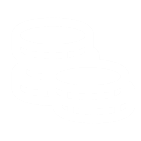 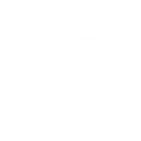 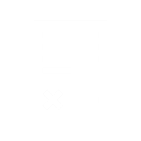 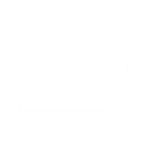 APPROACH TO GST ANNUAL RETURN
APPROACH TO GST ANNUAL RETURN
KEY DATA REQUIREMENTS (Part-1/2)
APPROACH TO GST ANNUAL RETURN
KEY DATA REQUIREMENTS (Part-2/2)
APPROACH TO GST ANNUAL RETURN
EXTRACTION OF FINANCIAL INFORMATION
STEP-3 – 
EXTRACTION OF LEDGERS & ACCOUNTS
STEP-1 – 
EXTRACTION OF STATE WISE REVENUE
STEP-2 – 
EXTRACTION OF STATE WISE EXPENSES
Extract following records - 
Audited Financial Statements;
Trial Balance;
ITC ledger;
Statement of related party transactions;
Fixed assets register;
Unbilled revenue at the beginning and end of the year;
Advances at the beginning and end of the year;
GST payment ledger;
Accounts payable;
Others as applicable.
Extract expense ledgers and perform the classification as below -
Expenses for April to June 2017;
Expenses for July to March 2018;
Divide the expenses into State GSTINs;
Identify line items attracting RCM;
Classification of expenses into: 
Raw materials
Input Services
Capital Goods
Other Inputs
RCM supplies
Extract revenue ledgers and perform the classification as below -
Revenue for April to June 2017;
Revenue for July to Mar 2018;
Divide the revenue into State GSTINs;
Break up of revenue as per HSN or tax rates;
Identify line items towards credit notes/debit notes and discounts;
Classification of revenue ledger into :
Taxable
Zero rated
Exempted/Nil-rated
Non GST supply
RCM supplies
6
APPROACH TO GST ANNUAL RETURN
BALANCES AS PER BOOKS AND GST RETURNS
State GSTR-1
State wise Credit Ledger
State Wise RCM Liability
STATE GSTIN RECONCILIATION REPORT
State wise GST Liability
State wise Input tax Credit
State wise accounts receivables
State GSTR 3B
State wise Input tax Credit Ledger
STATE WISE GST ANNUAL RETURN
Note : The Company shall provide appropriate reasons for any non-reconciliations
7
APPROACH TO GST ANNUAL RETURN
REVIEW OF TAX POSITIONS
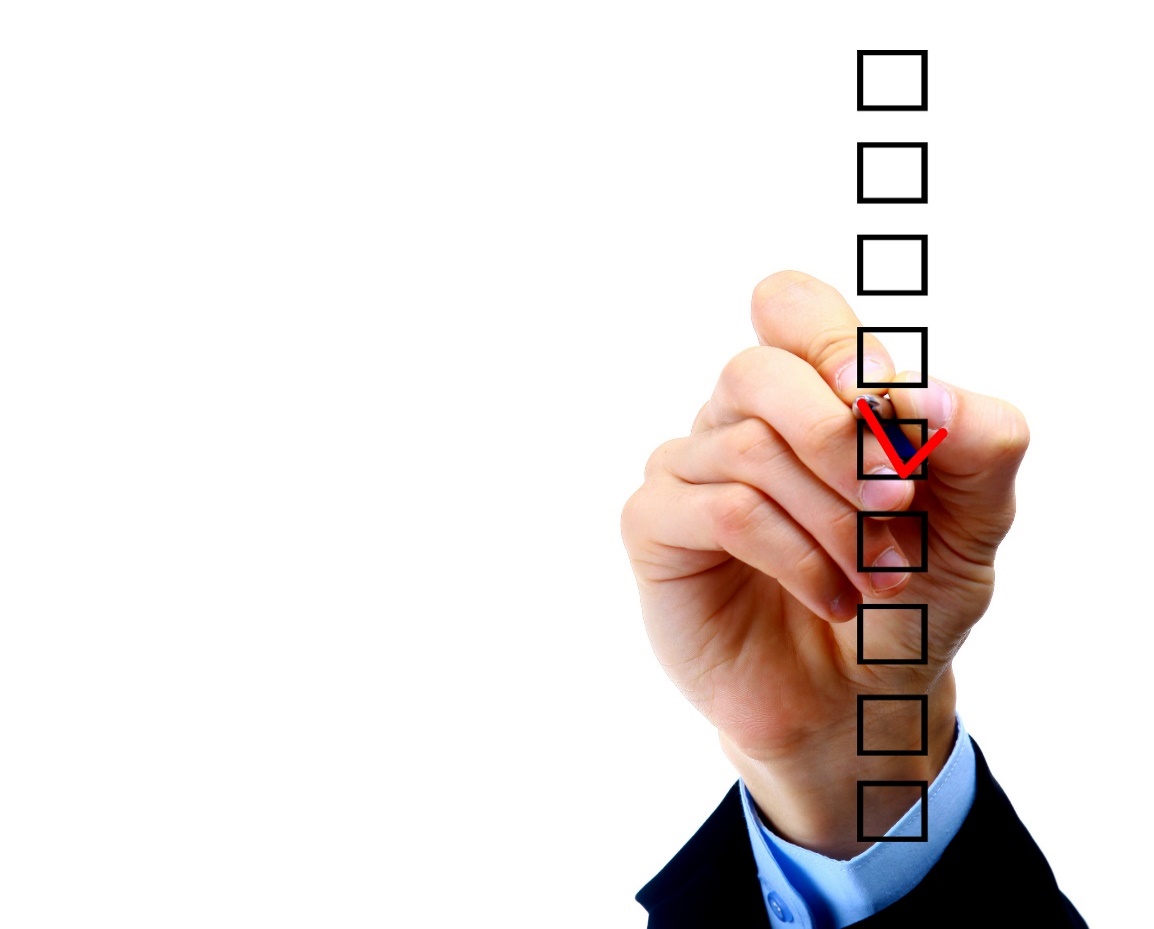 1) Review of outward supply contracts
2) Review of Time of Supply
3) Review of Place of Supply
4) Review of Tax rate applicable on output supply
5) Review of Valuation adopted
6) Review of ITC eligibility
7) Review of GST compliance status
8) Review of GST Liability under RCM
8
APPROACH TO GST ANNUAL RETURN AND AUDIT
RECONCILIATIONS
Reconciliations are the critical part of a GST Annual return, to ascertain the differences between the following:
GST Annual Returns and Audit Certification
GST ANNUAL RETURN
gst Annual return
The Government has notified Form GSTR- 9 for GST annual return to be filed by August 31, 2019 (extended due date for FY 2017-18). The various sections of the annual return is listed below:
Other Information – particulars of tax demands, refunds and HSN summary
Basic Details of the Company and FY
06
01
Particulars of previous FY declared in returns of April to September of current FY
Details of Outward & inward supplies made during FY
05
02
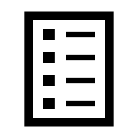 04
03
Details of ITC as declared during FY or next FY for 17-18
Liability paid in cash and through ITC, as declared  during FY
CHECKS AND BALANCES- Annual return FILING
Outward supplies
Tax payable/ Tax paid
Inward supplies
Reconciliation for data as per system computed GSTR 9 and corrected GSTR 9
If the changes is more than 20% of the system computed GSTR-9, the data fields would be in red
Supplies after adjustments
Additions in correct tax types
CGST=SGST
Disclosure of omitted exempt/nil/non-GST/no supplies
Total in Part V to match with reconciled supplies
Final check of totals with consolidated GSTR1, 3B, 9 and reconciliation
Multiple tax rates in HSN to be reported separately and total to match with reported supplies
Taxable value, Tax rate and Tax to match in HSN
Final check at GSTIN portal after uploading
Tax payable as per GSTR 3B plus additional liability
Difference between payable and paid through ITC and cash to be settled through DRC-03
Tax summary control sheet for future references
Differential taxes (including interest) on supplies for which GST is paid during GSTR 3B of FY 2018-19
Final check at GSTIN portal after uploading
Break up of ITC to match with GSTR 3B 
No additional availment of ITC in GSTR 9
ITC availed in FY 2018-19 to be reported in GSTR 2A and Part V- transactions 
Reversals in FY 2018-19 in Part V
Import of goods to be reported in GSTR 2A reconciliation and ITC availed in GSTR 3B break up segment
ISD credits 
Tran-I and II credits
Final check of totals with consolidated  GSTR 3B, 9 and reconciliation
Multiple tax rates in HSN to be reported separately
Taxable value, Tax rate and Tax to match in HSN*
Final check at GSTIN portal after uploading
*Mandatory to report HSN code at two digits level for taxpayers having annual turnover in the preceding year above ₹ 1.50 Cr but up-to ₹ 5.00 Cr and at four digits‘ level for taxpayers having annual turnover above ₹ 5.00 Cr. This summary details are required to be declared only for those inward supplies which in value independently account for 10 % or more of the total value of inward supplies
GSTR-9 press release - Clarification by government
GSTR 9 Clarifications
GSTR 9 Clarifications
GSTR 9 Clarifications
GST ANNUAL RETURN – Issues
Issues in GST annual return
Consolidated GSTR 2A vs 2A data as per GSTR 9?
HSN of inward supplies on which ITC is eligible, availed or not availed, ineligible?
1
3
5
2
4
Segregation- FY 2017-18 and FY 2018-19?
Unadjusted advances  as per books vis a vis declared in returns
Multiple GSTINs- wrong ITC availment and reversal?
Issues in GST annual return
Segregate the value of inward supplies subject to RCM for unregistered/ notified supplies? Pre and post Oct 13,2017
ITC availed post March 2018 in April 2018 to March 2019 and possible solutions for omission, if any
6
8
10
7
9
Wrong adjustment of advances and potential additional liability and disclosures
Debit/credit notes adjustments
Exempt/Nil rated/non-GST supplies -not declared in monthly return, is it required to disclose in annual return?
Ineligible ITC not shown GSTR 3B
Tran I and II- f any credit is denied by department, should it be net off or gross?
Issues in GST annual return
Breakup of ITC
ITC reclaimed
ITC Lapse
Amount of ITC reclaimed during FY needs to be disclosed separately. Identification of re-claimed credit out of credit availed in GSTR 3B would be difficult
Break-up of ITC availed as inputs, input services and capital goods would be required. This would be an onerous task since there was no such requirement in GSTR 3B.
ITC lapsed in the FY on account of the difference in ITC available as per GSTR 2A  and ITC actually availed. 
Classification- Eligible and Ineligible
Demands and Refunds
Anti Profiteering
Specific disclosures
A verification has to be signed stating that the benefit of reduction has been passed on to the recipient of supply
Late fees paid – Gross or net?
Refund -sanctioned/  refunded/pending till September 30,2018 or as on March 31,2018? Same for demands also
SCNs not be covered. Only order in original
Appeal for rejected refunds not covered.
Following disclosures would not be available directly from GSTR 3B or GSTR1 and hence working for the same may have to be done:
HSN wise summary of inward   supplies;
Goods sent on approval basis but not returned
Inward supplies from composition dealers
Key ACTION POINTS FOR fy 2017-18
Key action points- Documentation
UNAVAILED ITC FOR FY 2017-18
Beyond the due date of March 2019-GSTR 3B, the Company may not be statutorily eligible for these credits
April 2018 to March 2019
Vendor invoices/debit notes dated on or before 31 March 2018
The Company shall have to ascertain their entitlement and credits availed pertaining to FY 2017–18.
July 2017 to March 2018
March 2019 onwards
[Section 16(4) of the CGST Act, 2017]
Key action points- DOCUMENTATION
RECTIFICATION OF ERRORS/ OMISSIONS IN RESPECT OF OUTWARD SUPPLIES
Beyond April 1, 2019 , the Company may not be statutorily eligible to make any rectification for outward supplies made in FY 2017-18
Till March 2019
Original outward supply invoices/debit notes dated on or before 31 March 2018
Any rectifications for details of outward supplies made and declared in returns filed during FY 2017-18 shall be allowed latest by the due date for filing the said return for the month of March 2019
July 2017 to March 2018
April 1, 2019 onwards
[Proviso to Section 37(3) of the CGST Act, 2017]
Key action points- DOCUMENTATION
ISSUANCE OF CREDIT NOTE
Beyond 30 September 2018, the Company may not be eligible to recoup the credits in respect of such credit notes
April 2018 to September 2018
Original outward supply invoices/debit notes dated on or before 31 March 2018
The credit notes for any supply made in FY 2017-18 are required to be issued and disclosed by the Company latest by 30 September 2018 
Facility for issuance of consolidated credit / debit notes in respect of multiple invoices issued in a Financial year has been introduced which was not available earlier
July 2017 to March 2018
October 2018 onwards
[Section 34(2) of the CGST Act, 2017]
GSTR-2A-Reconciliation
GSTR- 2A RECONCILIATION
TAX SUMMARY
TAX SUMMARY
TAX SUMMARY
TAX SUMMARY
DRC-03- Payment for additional liability
DRC-03
FORM GST DRC- 03 is the form used to give intimation of payment made voluntarily or made against the show cause notice (SCN) or statement. 
Any balance tax liability if not paid while filing GSTR-3B needs to be paid while filing GSTR-9. 
Available balance in electronic cash ledger is used to make payment of outstanding liabilities. In case, the liabilities are higher than the available cash balance, a challan has to be created for making additional cash payment.
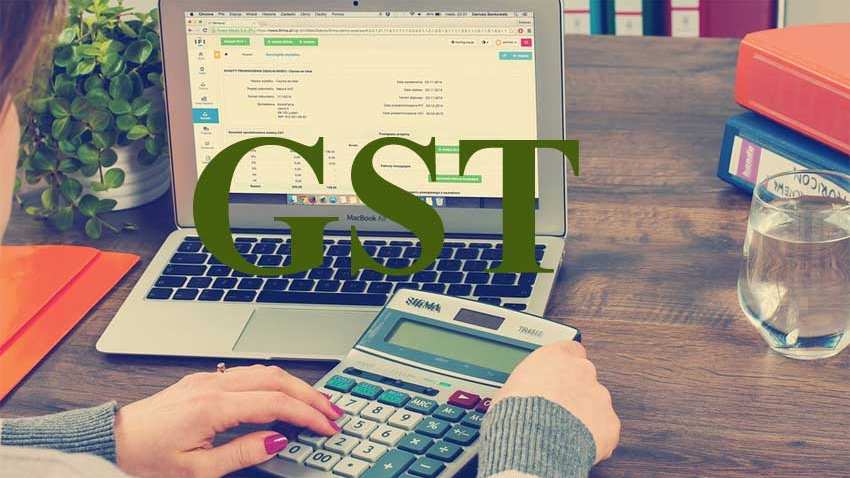 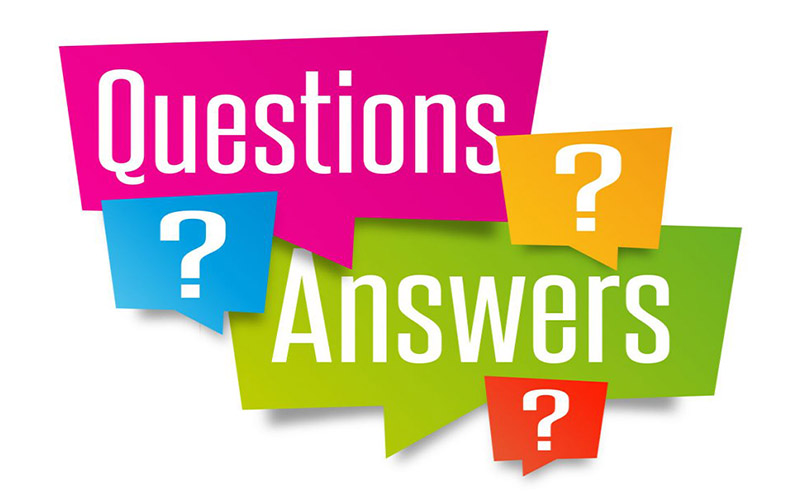 QUESTIONS?...
33
BDO ENABLE GST
BDO India’s ASP-GSP Solution
BDO Enable GST is aimed at ensuring Complete Accuracy, Tax Analytics, Custom Solution, Confidentiality and Comprehensiveness while discharging compliance requirements.
Customisable Services
Confidentiality
Complete Accuracy
Tax Analytics and Reporting
Comprehensive Managed Services
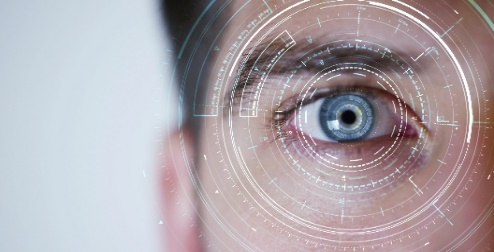 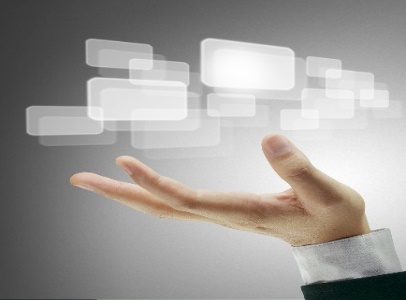 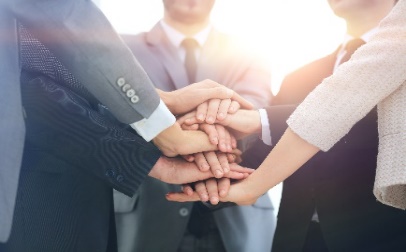 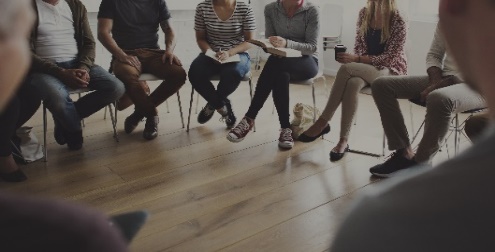 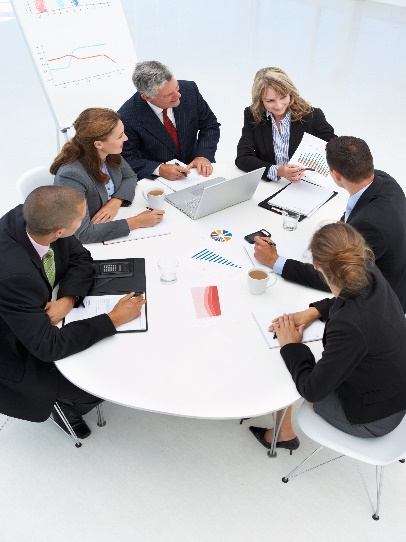 Sophisticated data processing techniques to yield information from large and multi-source data sets
Adheres to data security standards duly endorsed by the GSTN and adapts to the best industry practices as defined under ISO 27001:2013 requirements
Scalable and customisable ASP technology solution ensures seamless integration with ERP/software systems as per specific enterprise needs
BDO’s PAN India presence and team of GST domain experts offers complete managed compliance services (including assessment and related offerings to meet on-going changes in GST law)
Transmission of accurate processed business data to the GSTN Portal with intelligent validations and business rules processing
Live URL : https://enablegst.bdo.in/
SUMEET SETHIA
EXPERTISE SUMMARY
Sumeet is a member of the Institute of Chartered Accountants of India (ICAI), with 3+ years of experience in assisting array of clients in the field of Indirect Tax, compliance management, Due diligence and GST audit.
Sumeet has a good experience over auditing and compliances during his article ship period for various big corporate clients.
SELECT KEY PROJECTS
Offered end-to-end advisory support to implement seamless and tax efficient structures for Indian Corporates for its GST Implementation.
End-to-end GST Compliance, Advisory, Refund, Litigation support, assessment and audit services to several major clients such as IT, Hospital chains, Life Insurance, Banking etc.
Involved in various assignments related to monthly compliances related to GST.
Instrumental in Indirect tax health check up for an International Hospitality unit in Jaipur.
In his previous role, Sumeet was engaged in various projects including post-implementation review of ERP software, designing tax models and reports on the software review.
Supported clients belonging healthcare sector on various assignments from an indirect tax perspective focusing on the potential risks and savings.
Sumeet has worked on various accounting software like Tally, SAP, Oracle etc.
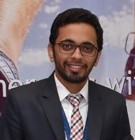 Sumeet Sethia
Assistant Manager
Indirect Tax
M:	+91 97826 93949
E:	sumeetsethia@bdo.in
AREAS OF EXPERTISE
Consumption Taxes, including GST 
India domestic indirect taxes
Bahrain VAT

INDUSTRY EXPERTISE

IT/ITES
Manufacturing
Hospitality Sector
Life Insurance

EDUCATION & PROFESSIONAL QUALIFICATIONS
Chartered Accountant 
Bachelors of Commerce (Accounts & Taxation)
Ahmedabad
Office No. 1132, Regus, Earth Arise
Sarkhej - Gandhinagar Highway, Makarba
Ahmedabad 380015, INDIA
Tel: +91 98 2564 0046
Bengaluru
Floor 6, No. 5, Prestige Khoday Tower
Raj Bhavan Road
Bengaluru 560001, INDIA
Tel: +91 80 6815 0000
Chennai – Office 1
No. 443 & 445, Floor 5, Main Building
Guna Complex, Mount Road, Teynampet
Chennai 600018, INDIA
Tel: +91 44 6131 0200
Hyderabad
Manbhum Jade Towers, II Floor
6-3-1090/A/12 & 13 
Somajiguda, Hyderabad 500082, INDIA
Tel: +91 40 3024 2999
Chennai – Office 2
Floor 1, Tower C, Tek Meadows
No. 51, Sholinganallur
Chennai 600119, INDIA
Tel: +91 44 6131 0200
Goa
215, Kamat Towers
9, EDC Complex, Patto
Panaji, Goa 403001, INDIA
Tel: +91 90 9651 9755
Mumbai - Office 1
The Ruby, Level 9, North West Wing 
Senapati Bapat Marg, Dadar (W)
Mumbai 400028, INDIA
Tel: +91 22 3332 1600
Kolkata
Floor 4, Duckback House
41, Shakespeare Sarani
Kolkata 700017, INDIA
Tel: +91 33 4600 3505
Kochi
XL-215A, Krishna Kripa
Layam Road
Ernakulam, Kochi- 682011
New Delhi - Gurugram
The Palm Springs Plaza
Office No. 1501-08, Sector-54 
Golf Course Road
Gurugram 122001, INDIA
Tel: +91 124 281 9000
Pune
Floor 6, Building # 1
Cerebrum IT Park, Kalyani Nagar
Pune 411014, INDIA
Tel: +91 20 6763 3400
Mumbai - Office 2
Floor 2, Enterprise Centre
Nehru Road, Near Domestic Airport
Vile Parle (E), Mumbai 400099, INDIA
Tel: +91 22 3358 9700
Note:   This publication has been carefully prepared, but it has been written in general terms and should be seen as broad guidance only. The publication cannot be relied upon to cover specific situations and you should not act, or refrain from acting, upon the information contained therein without obtaining specific professional advice. Please contact BDO India LLP to discuss these matters in the context of your particular circumstances. BDO India LLP and each BDO member firm in India, their partners and/or directors, employees and agents do not accept or assume any liability or duty of care for any loss arising from any action taken or not taken by anyone in reliance on the information in this publication or for any decision based on it.
BDO India LLP, a limited liability partnership, is a member of BDO International Limited, a UK company limited by guarantee, and forms part of the international BDO network of independent member firms.
BDO is the brand name for the international BDO network and for each of the BDO Member Firms.
Copyright ©2018 BDO India LLP. All rights reserved.

Visit us at www.bdo.in
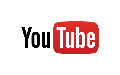 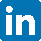 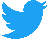 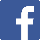 THANK YOU
BDO INDIA LLP